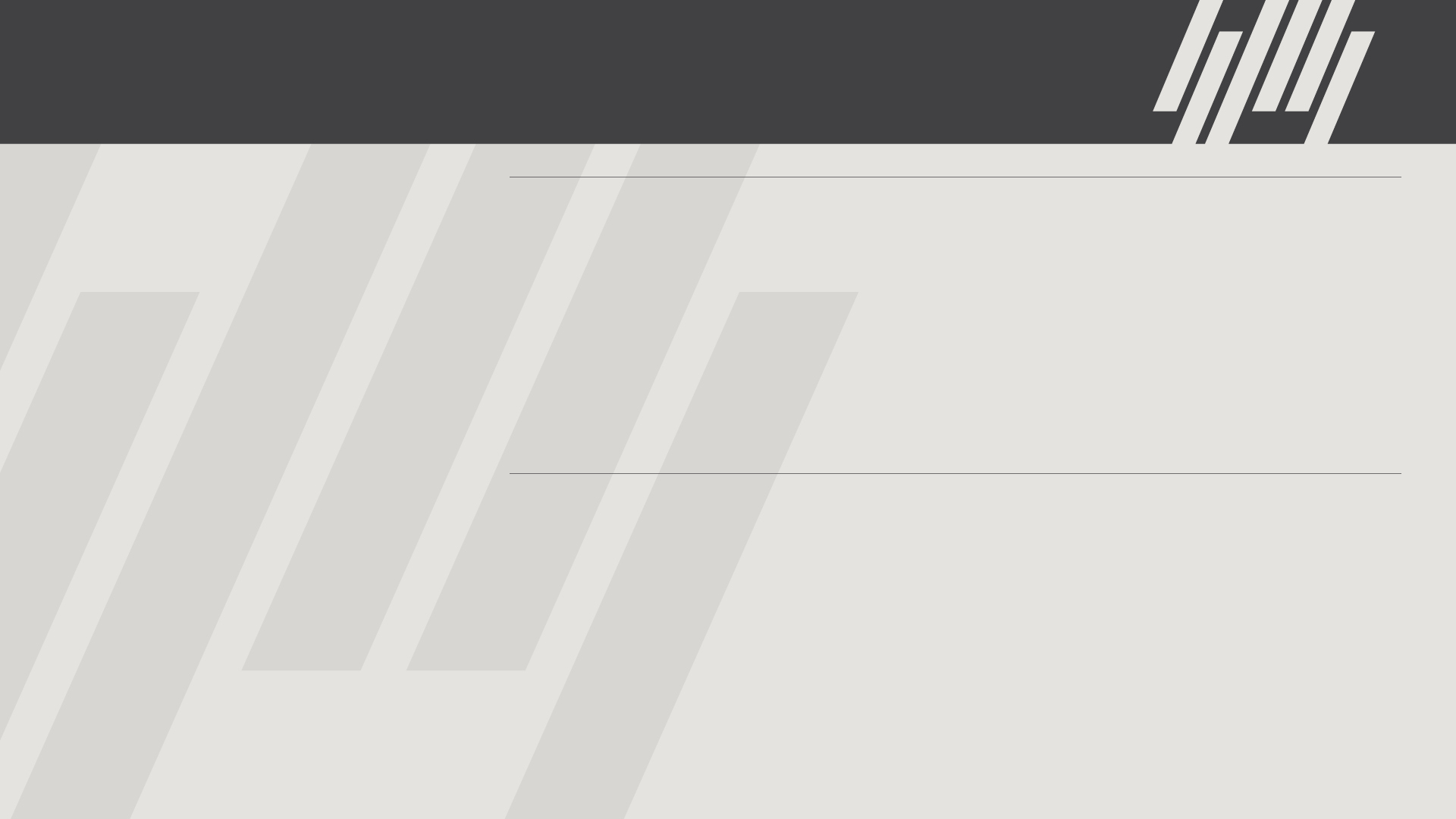 Fortíð og framtíð
Reykjavik University
Heiðrún Lind Marteinsdóttir, framkvæmdastjóri SFS
Hrefna Karlsdóttir
Fisheries Iceland

March 10 2020
1
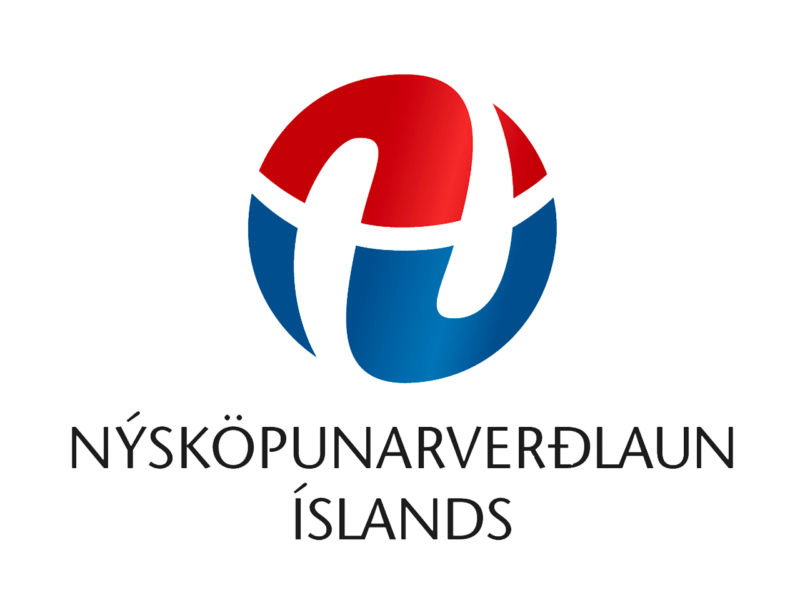 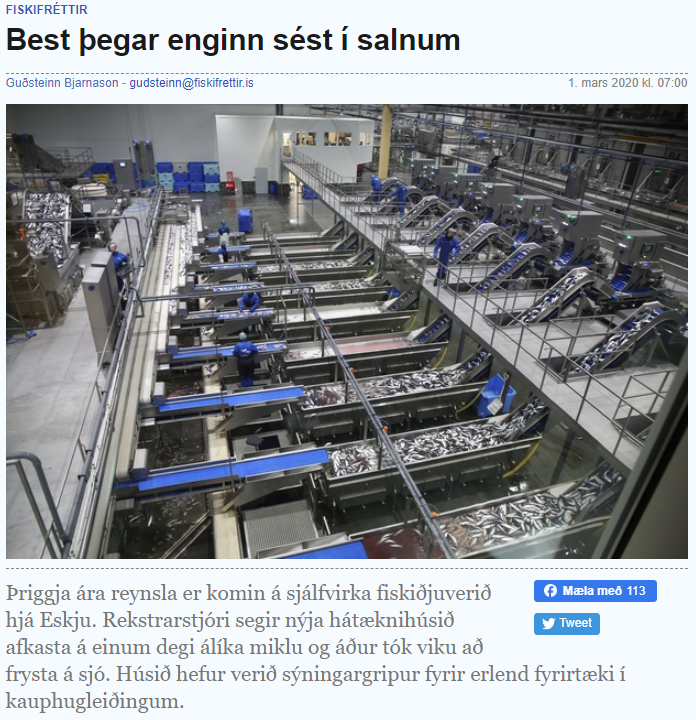 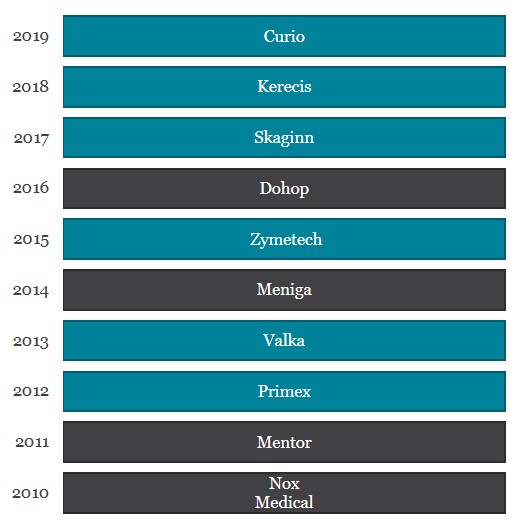 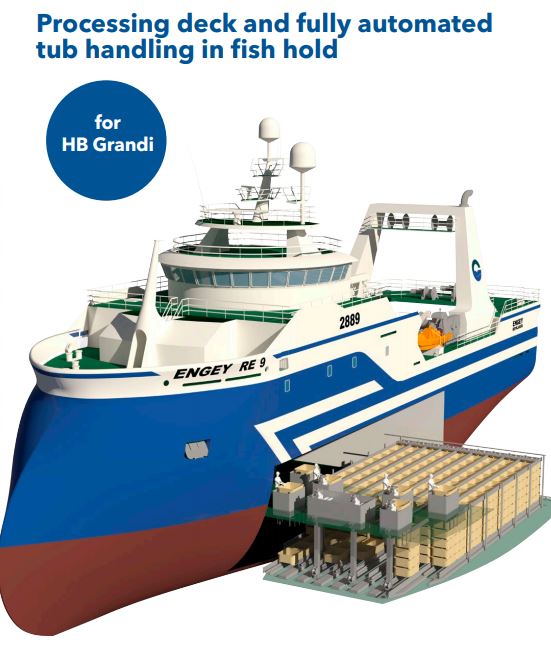 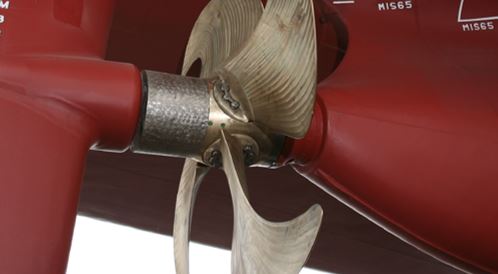 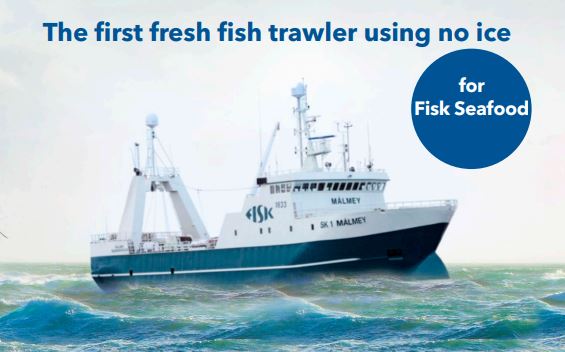 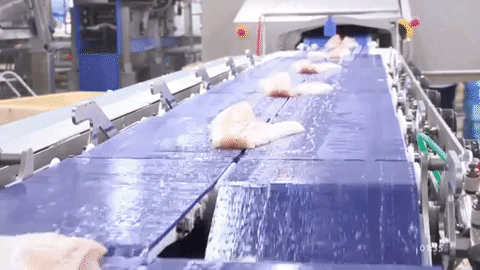 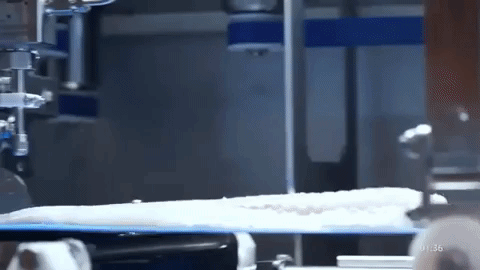 2
The Economic Impact of Fisheries Economy
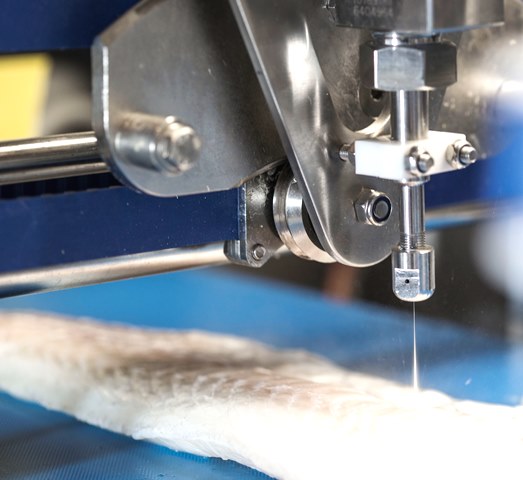 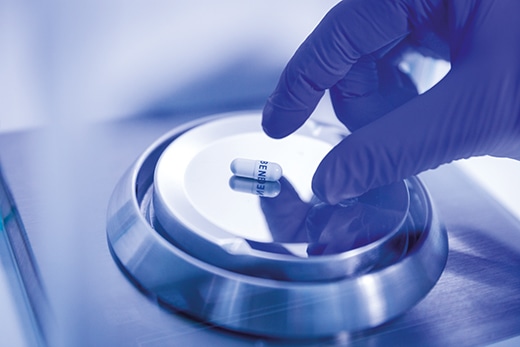 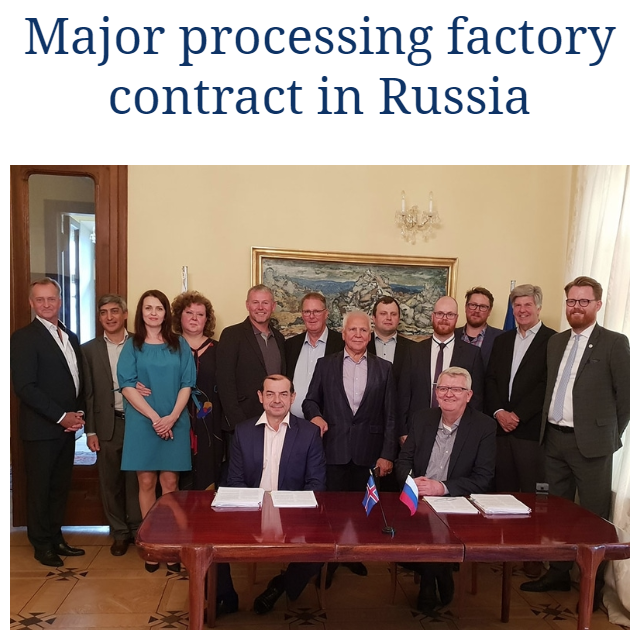 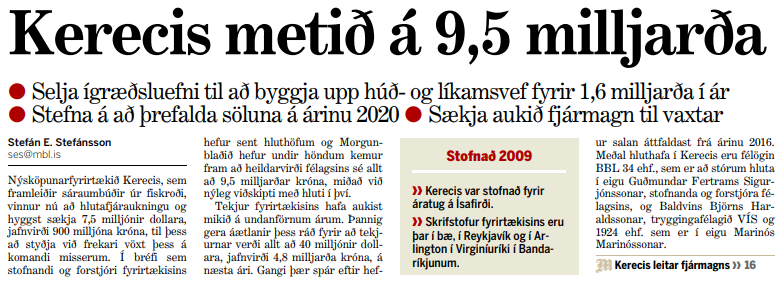 Energy efficiency and the demand for environmental solutions on and off shore.
Logistics and operations - carbon footprint
Transport
Sales/market
Consumers
Fisheries
Processing
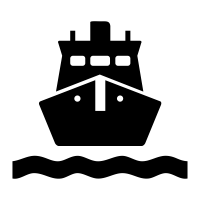 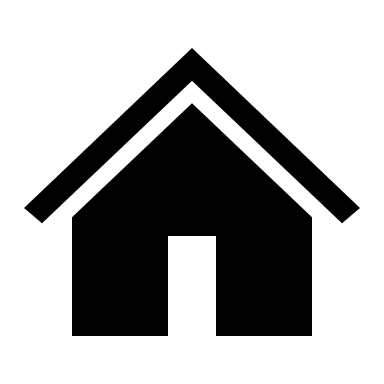 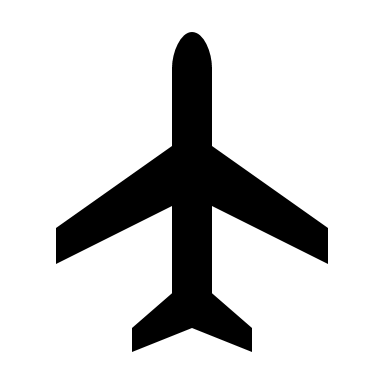 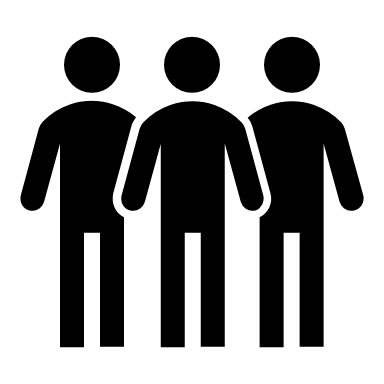 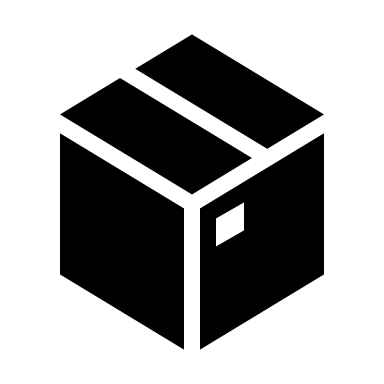 Aquaculture - Icelandic conditions
Adaptions of instruments and devices used in aquaculture in Iceland

Closed seapens in Iceland – challenges/solutions 

Genetic introgression	
Other mitigations
Aquaculture – salmon lice
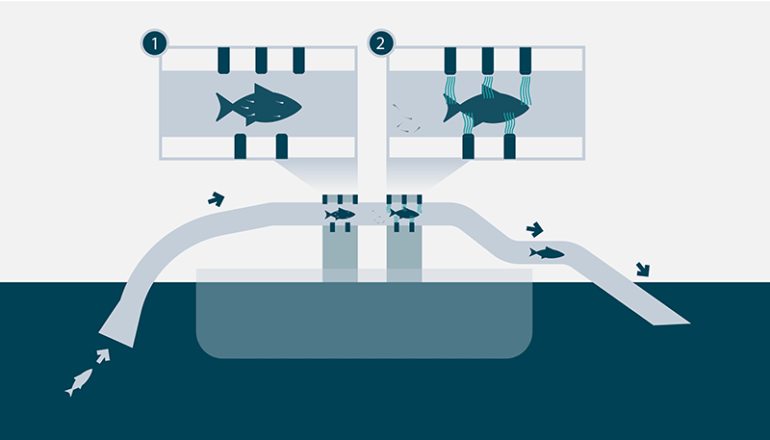 Salmon lice – alternative control methods
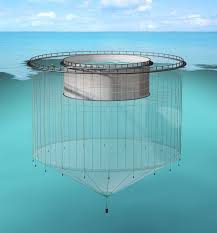 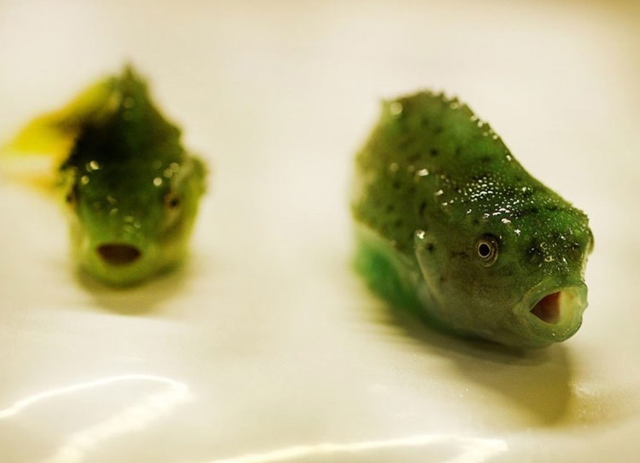 https://mowi.com/blog/2020/03/03/mowi-collaborates-with-x-alphabets-innovation-engine-to-make-salmon-farming-more-sustainable/